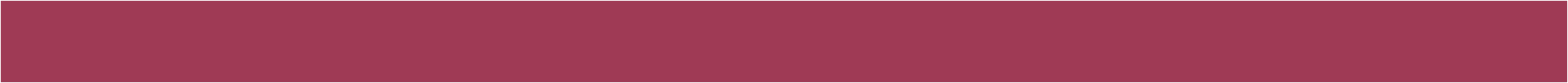 ΕΙΣΑΓΩΓΗ ΣΤΗΝ
ΨΥΧΟΛΟΓΙΑ ΤΗΣ ΕΠΙΚΟΙΝΩΝΙΑΣ
1ο ΕΞΑΜΗΝΟ
ΔΙΔΑΣΚΩΝ: Δρ. Αγγέλου Γιάννης
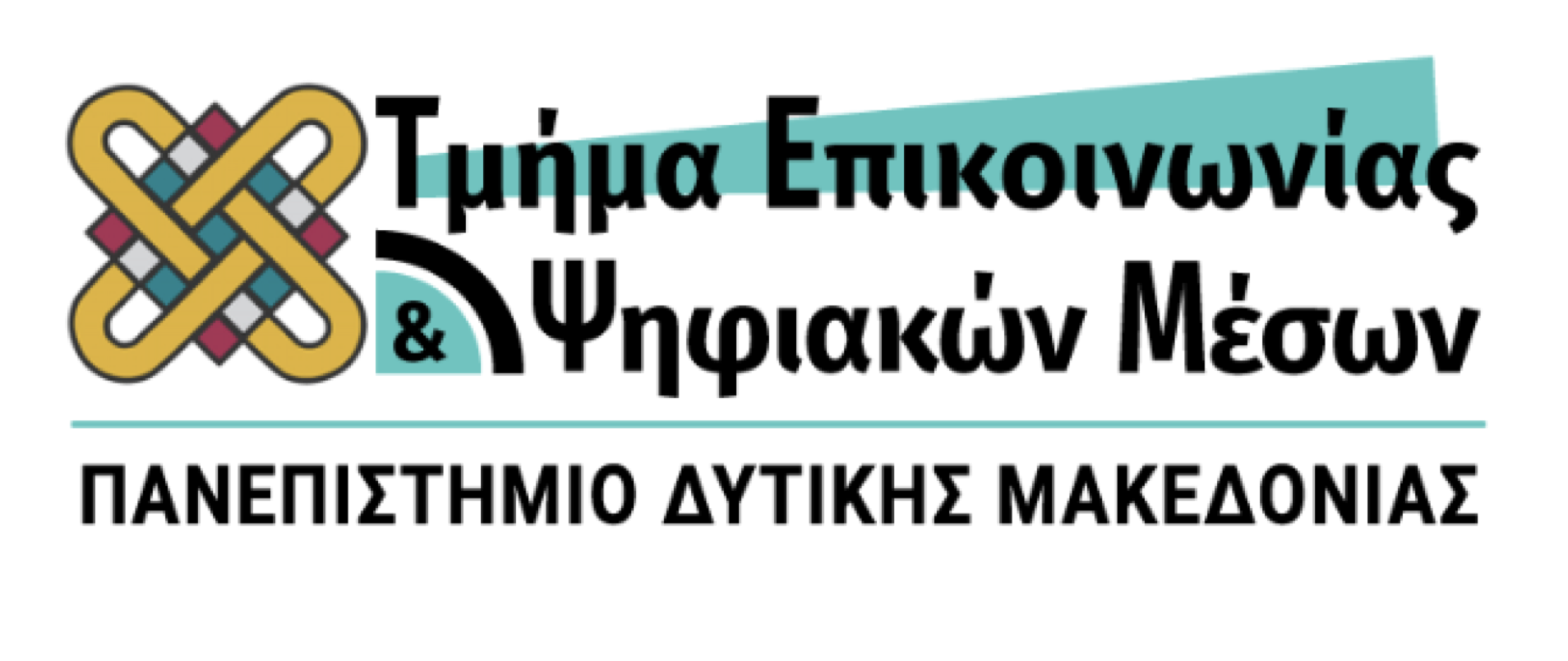 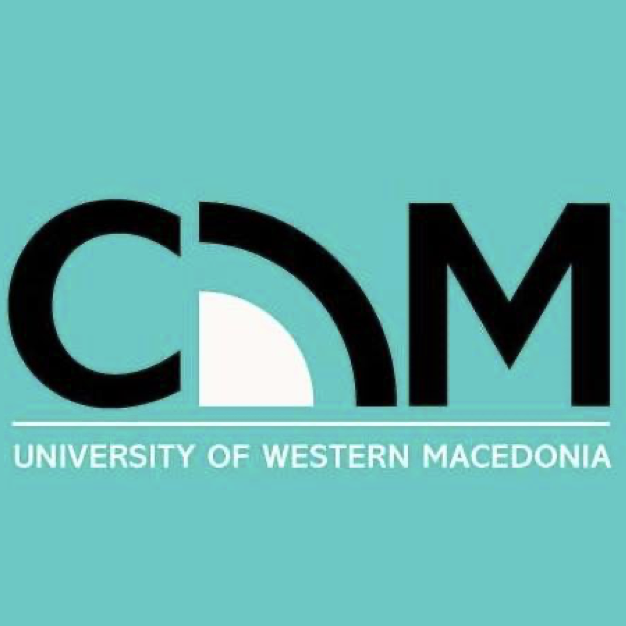 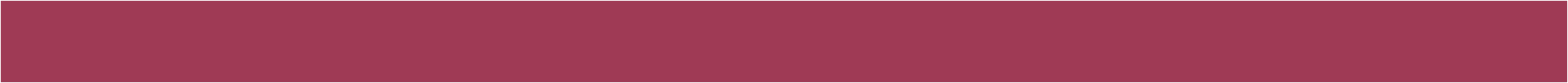 ΣΥΣΤΗΜΙΚΗ ΠΡΟΣΕΓΓΙΣΗ 
ΤΗΣ 
ΕΠΙΚΟΙΝΩΝΙΑΣ
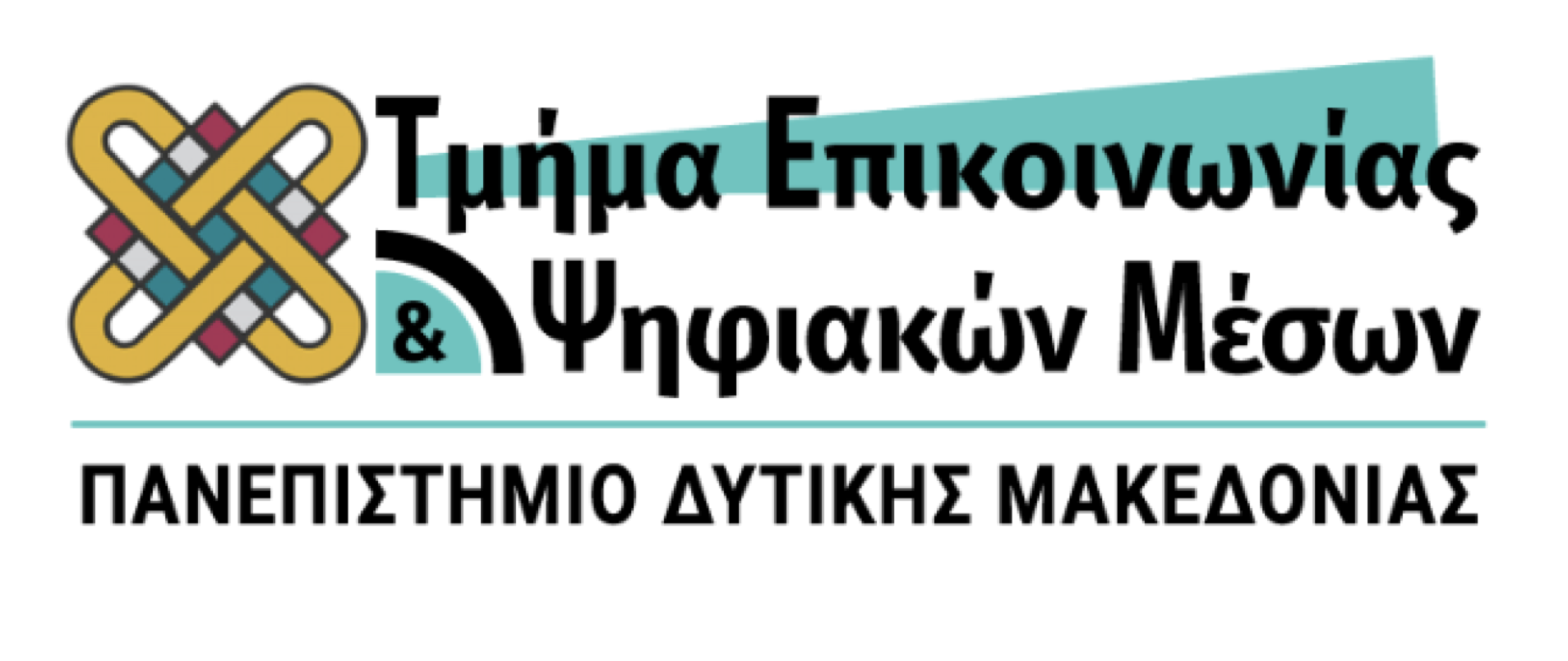 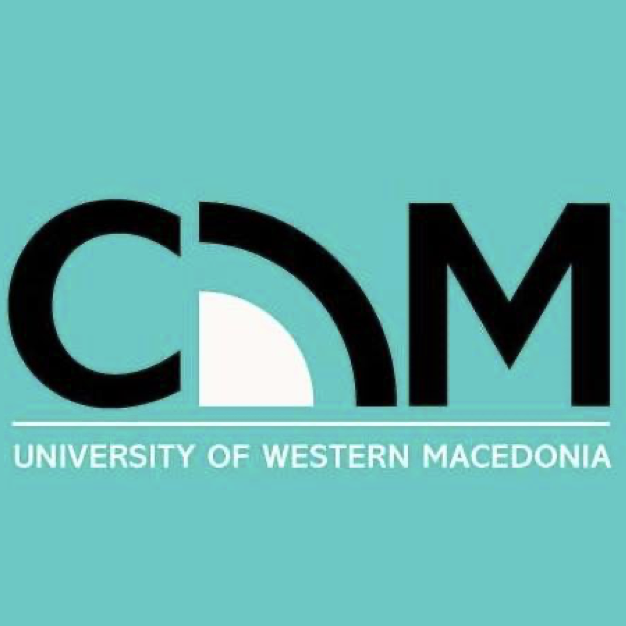 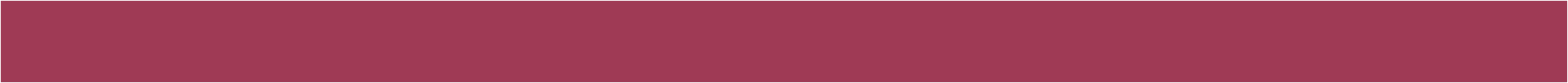 ΣΥΣΤΗΜΑ
Σύνολο στοιχείων
συνδεδεμένων μεταξύ τους με ένα τόσο στενό δίκτυο σχέσεων
που κάθε μεταβολή σε μία σχέση
επηρεάζει και όλες τις άλλες


Παραδείγματα
Ιδέες: φιλοσοφικό σύστημα
Ζωντανά κύτταρα: νευρικό σύστημα
Οργανισμοί στον ίδιο τόπο: οικολογικό σύστημα
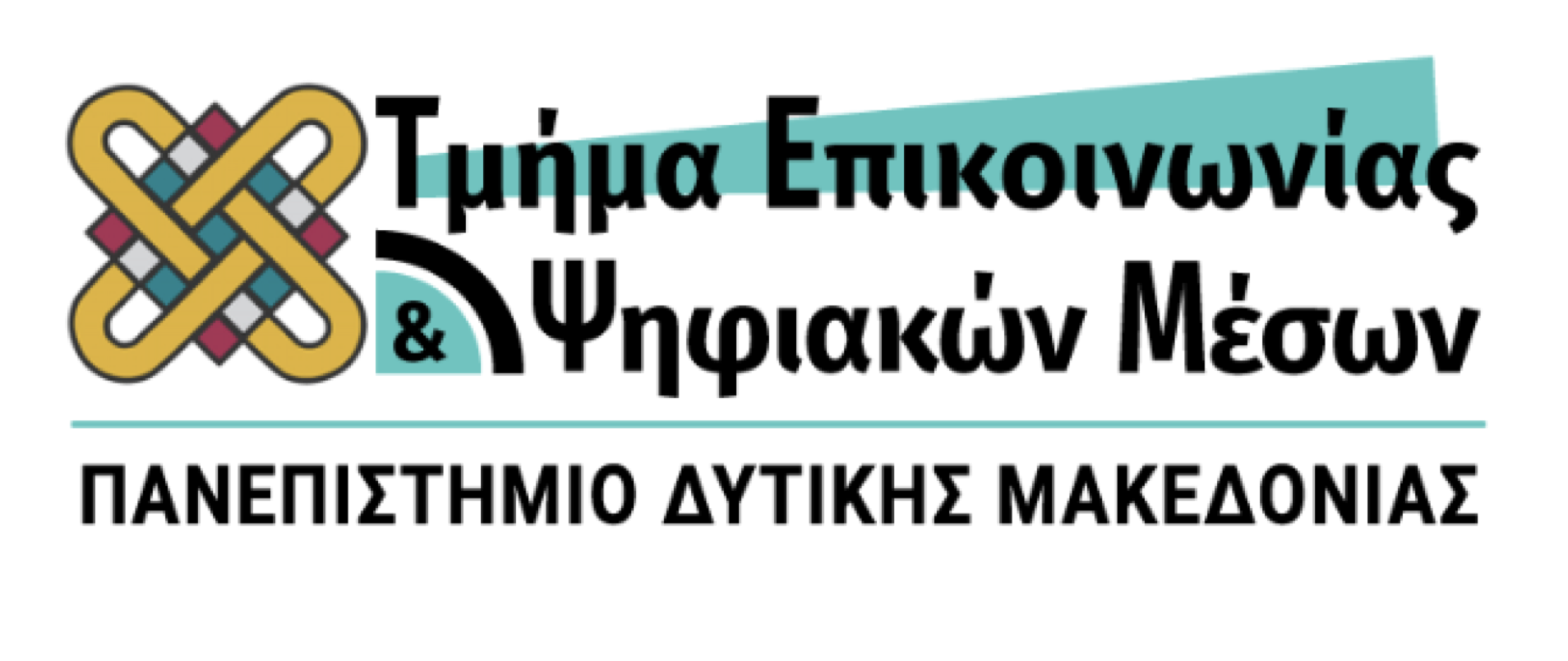 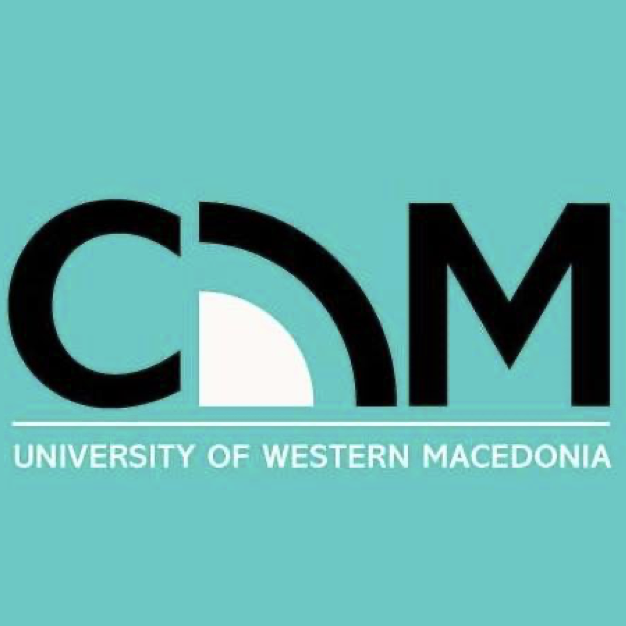 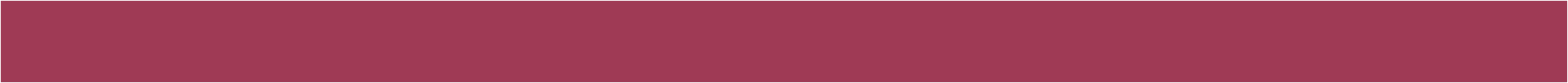 Η θεωρία του ελέγχου (ρύθμισης ενός συστήματος) και της επικοινωνίας (μεταβίβαση πληροφοριών που μειώνει την αβεβαιότητα).


Στόχος της η διασφάλιση της σταθερότητας και της αποτελεσματικότητας ενός συστήματος μέσω της ρύθμισης των σχέσεων που συνδέουν την πληροφορία με τις πράξεις που ενεργοποιεί συναρτήσει αυτών των πληροφοριών.
ΚΥΒΕΡΝΗΤΙΚΗ
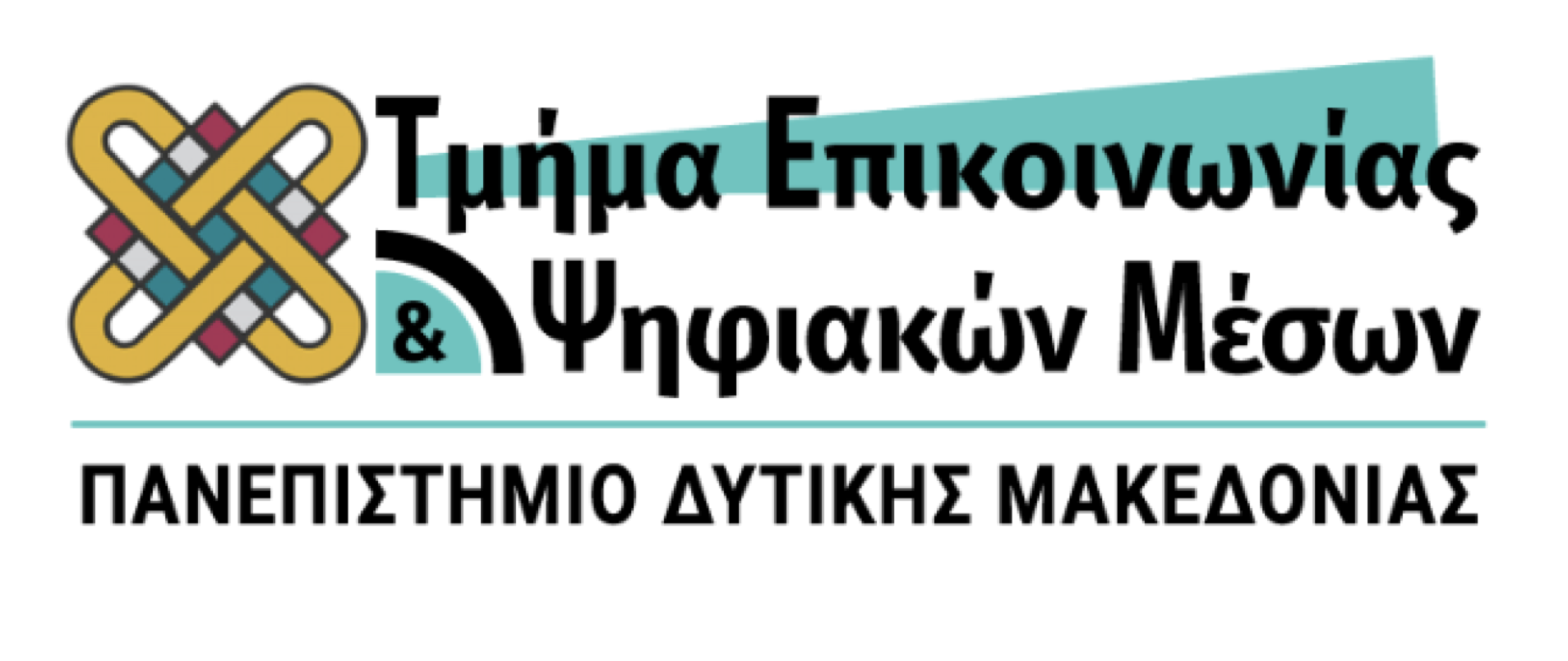 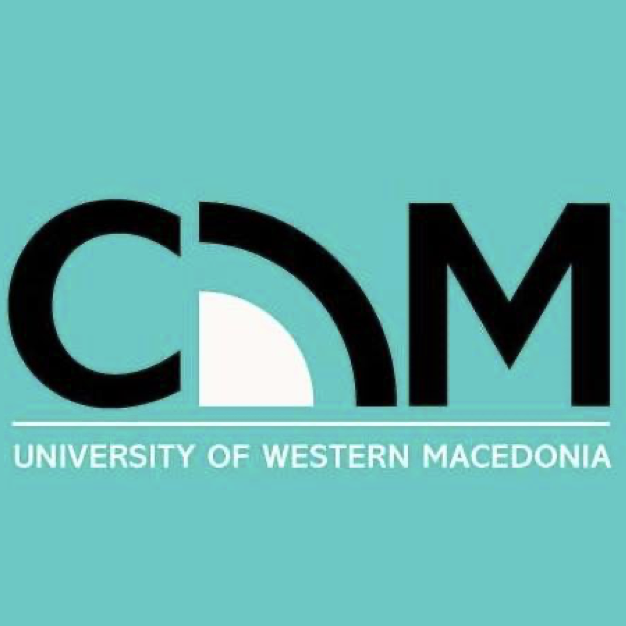 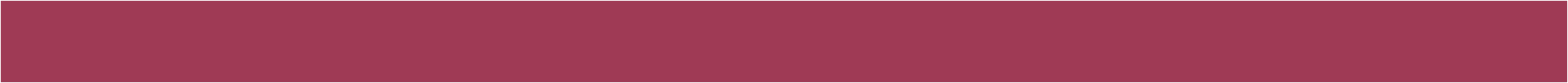 ΘΕΩΡΙΑ ΤΩΝ ΣΥΣΤΗΜΑΤΩΝ
Η προσέγγιση της ολότητας

Η μελέτη του τρόπου με τον οποίο τα στοιχεία ενός συστήματος συνυπάρχουν και αλληλεπιδρούν
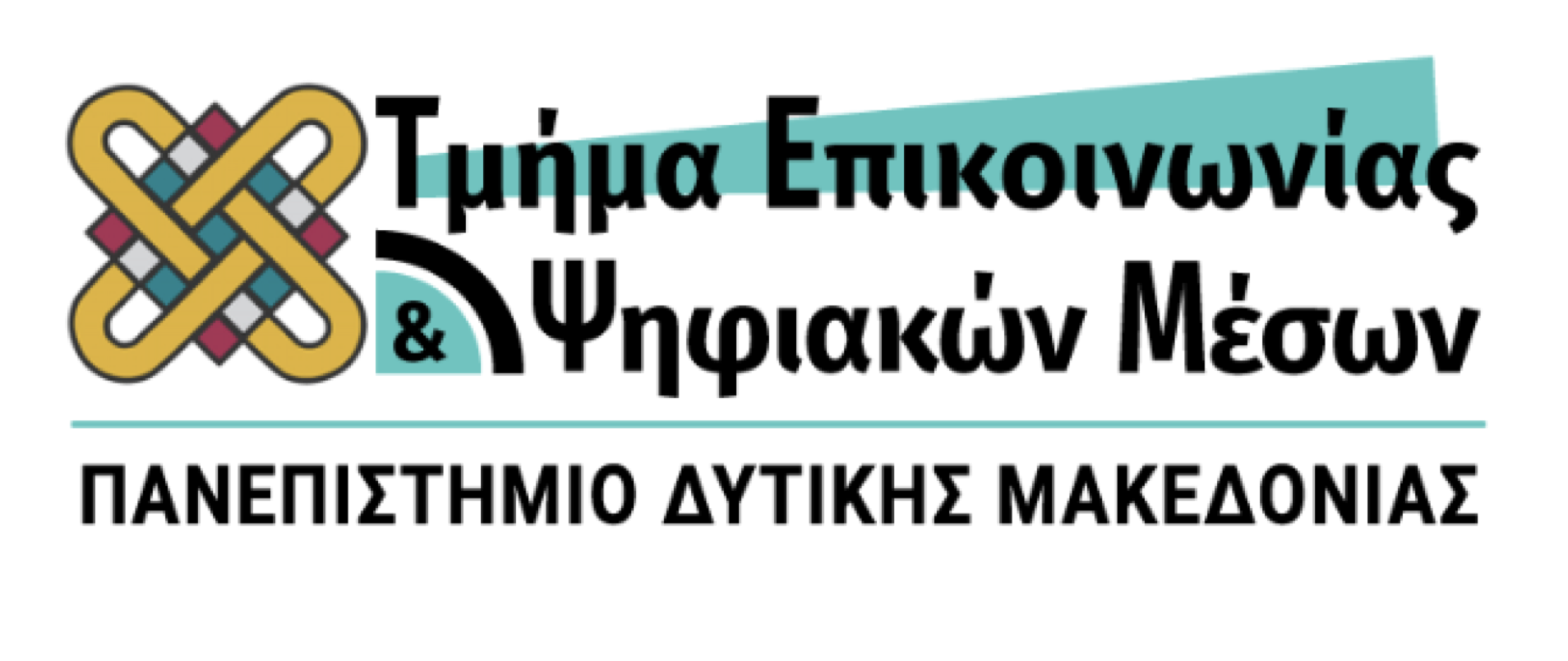 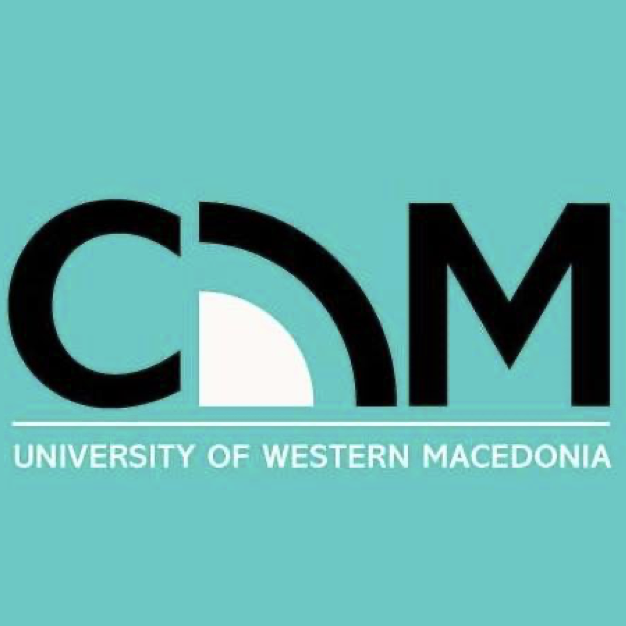 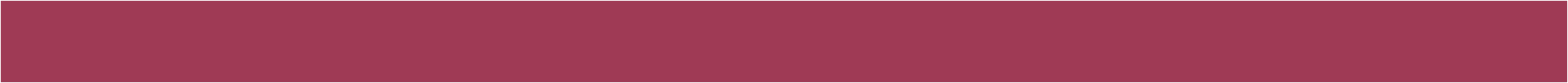 Σύνολο διαφοροποιημένων και αλληλοσχετιζόμενων στοιχείων

Μπορεί να διατηρήσει τόσο την εσωτερική συνοχή του, όσο και την αυτονομία του, σε σχέση με το περιβάλλον.

Τα στοιχεία δεν ενδιαφέρουν για τις ατομικές ιδιότητές τους, αλλά ως προς τις σχέσεις που διατηρούν με τα υπόλοιπα. 

Μπορούν να αλλάζουν, χωρίς να αλλάζει το σύστημα (πχ κοινωνία).
ΣΥΣΤΗΜΑ
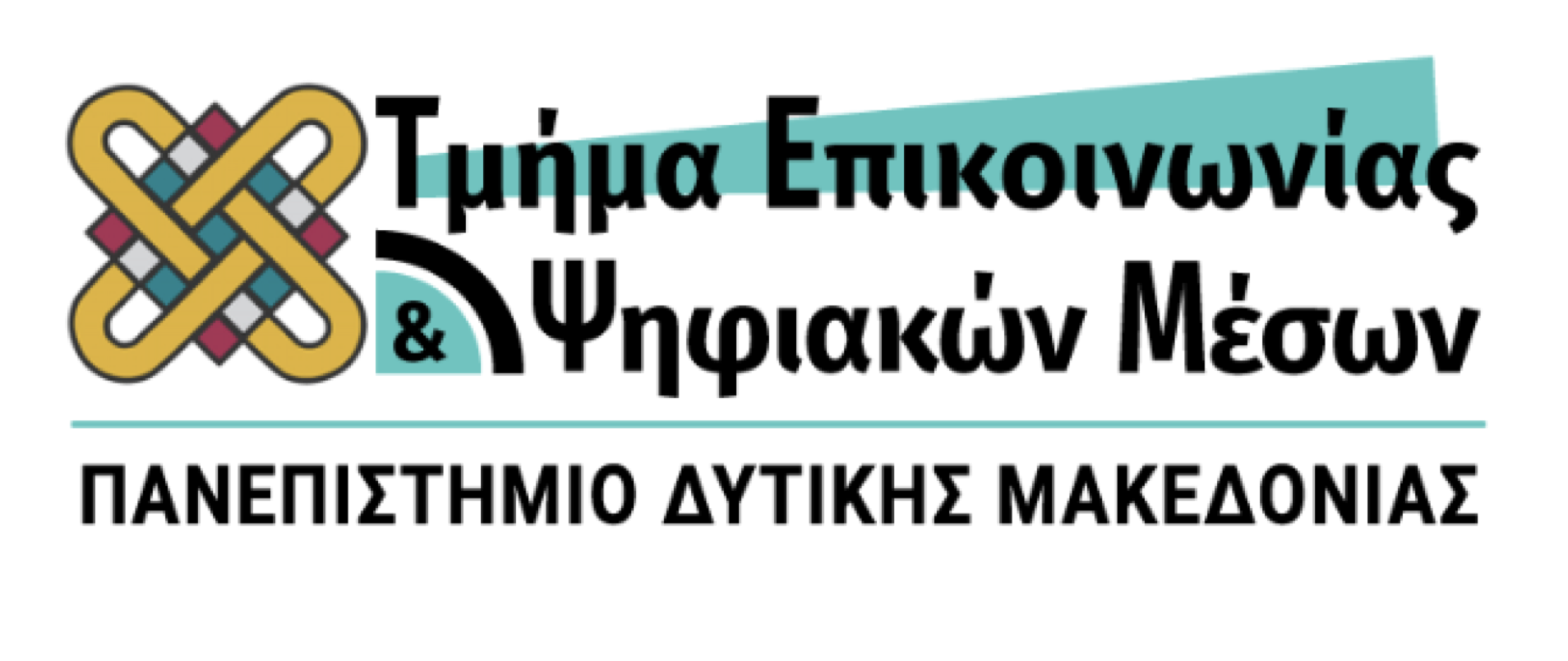 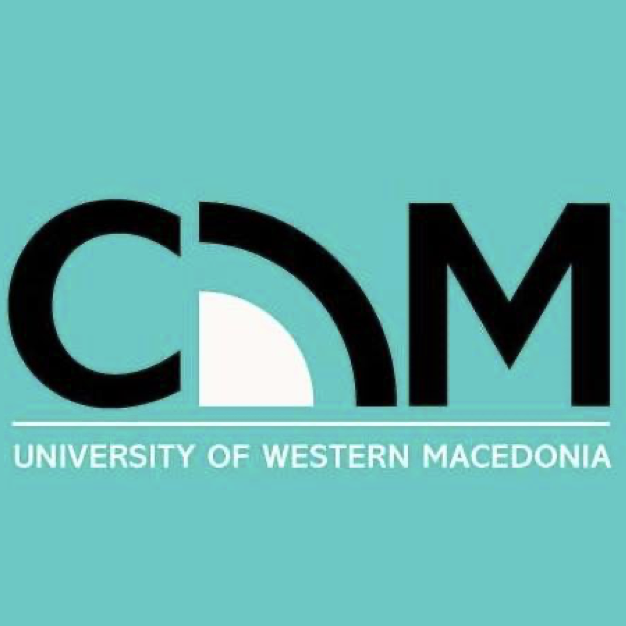 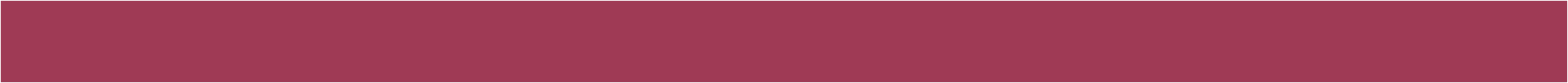 ΣΥΣΤΗΜΑ
Η οργάνωση ενός συστήματος απαιτεί ενέργεια.

Κλειστά συστήματα: δεν ανταλλάσσουν ενέργεια και πληροφορία με το περιβάλλον. Τείνουν σε μεγαλύτερη αταξία, μικρότερη οργάνωση και κατά συνέπεια στο θάνατο.

Ανοιχτά συστήματα: αντιστέκονται στην αύξηση της εντροπίας δεχόμενα ενέργεια και πληροφορία και διατηρούν τάξη-οργάνωση σε υψηλό επίπεδο.
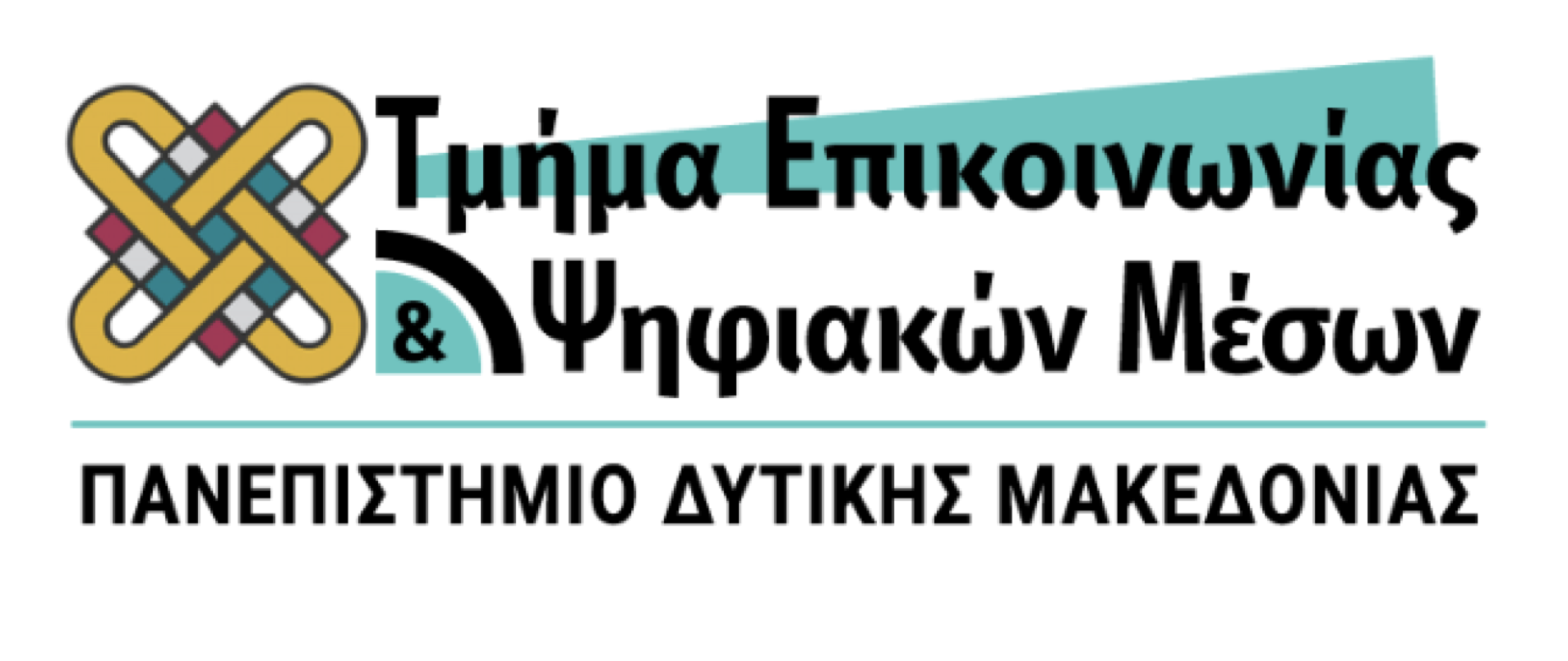 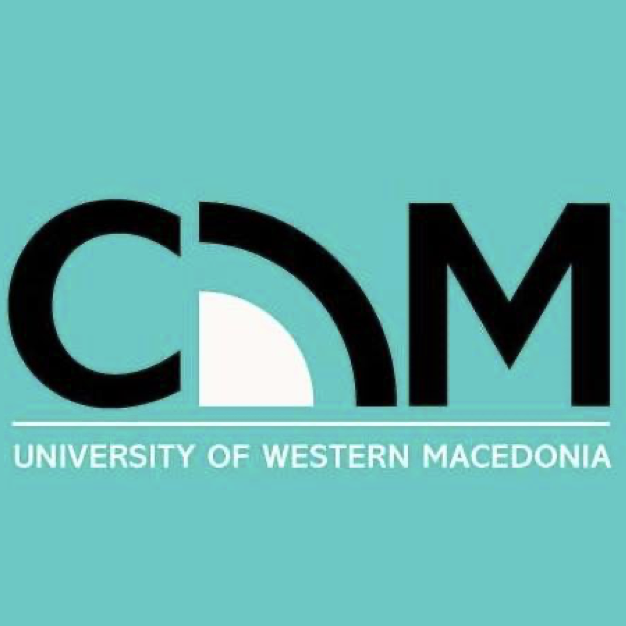 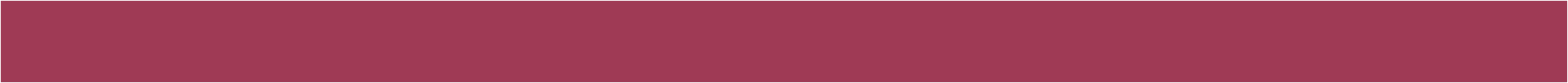 ΠΑΙΧΝΙΔΙ
Αντιστοιχεί σε οργανωμένες δραστηριότητες
Διέπεται από κανόνες

Οι μετέχοντες ενδέχεται να πετύχουν ή να αποτύχουν
Άρα χρειάζεται να εφαρμόσουν στρατηγική

Αποτελεί σύστημα
Συνεπάγεται τα στοιχεία:
Κανόνες
Υλικό ή συμβολικό εξοπλισμό
Παίκτες
Κινήσεις
Άρα αλληλεπίδραση
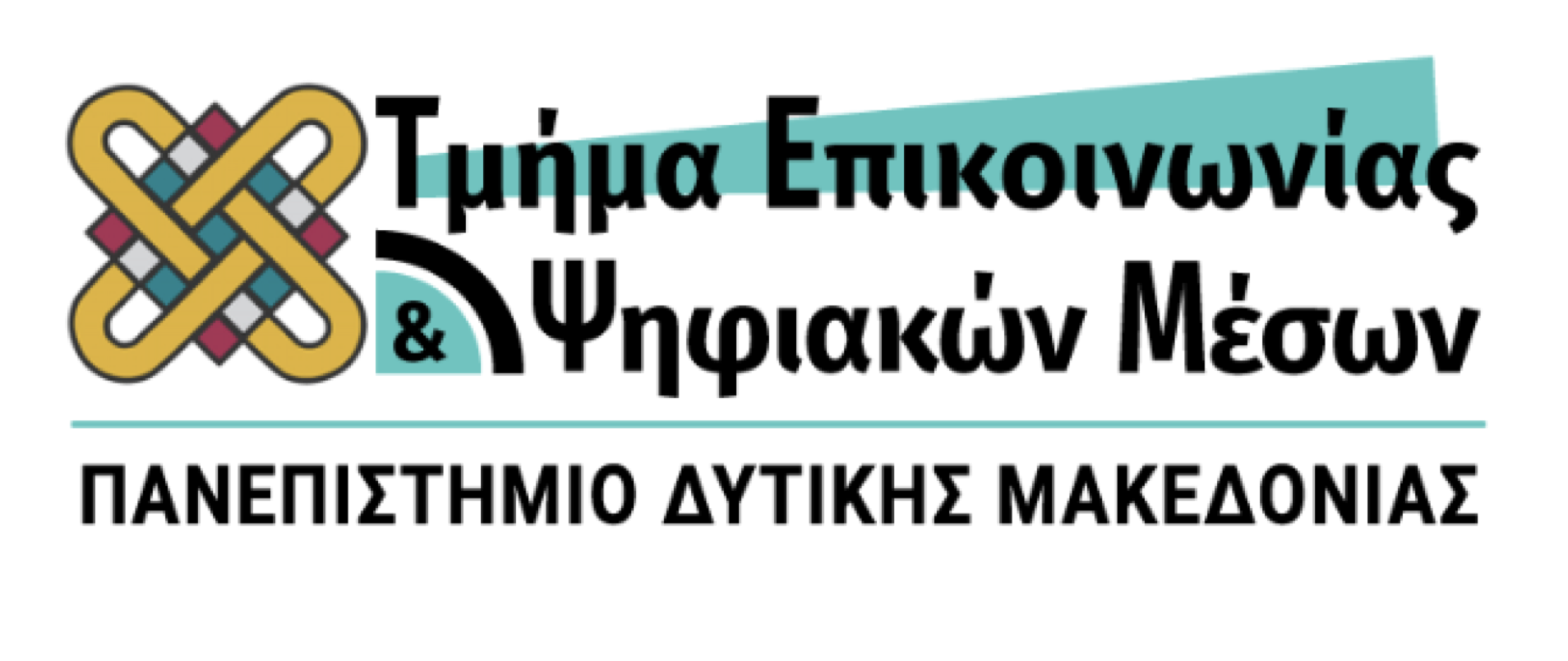 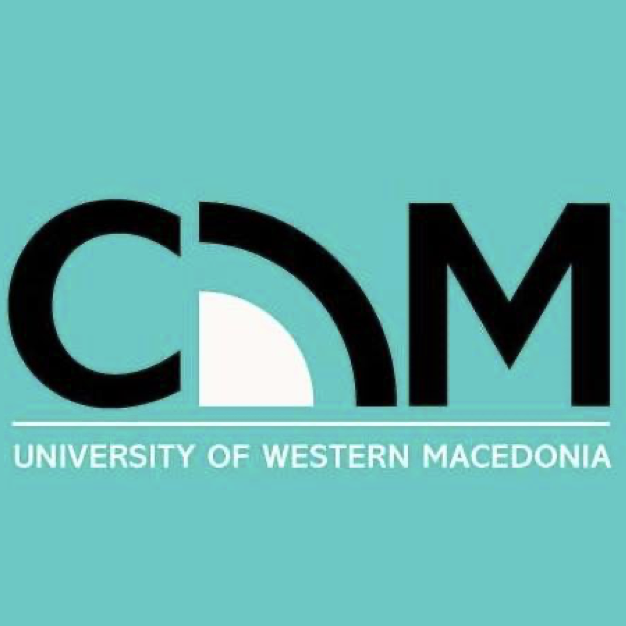 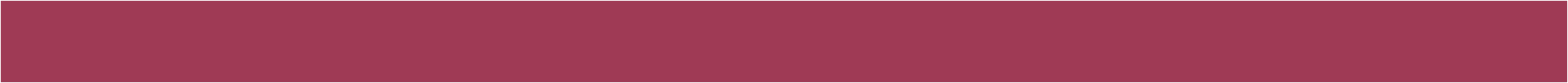 Γνωστικές λειτουργίες:

Επιτρέπει την ελαχιστοποίηση των επιπτώσεων μίας πράξης – γι’ αυτό ευνοεί το ρίσκο
Επιτρέπει τον πειραματισμό σε συμπεριφορές 
Συμμετέχει στην εκμάθηση αναφορικά με τις συμπεριφορές, τον υλικό και συμβολικό περιβάλλοντα κόσμο
ΠΑΙΧΝΙΔΙ
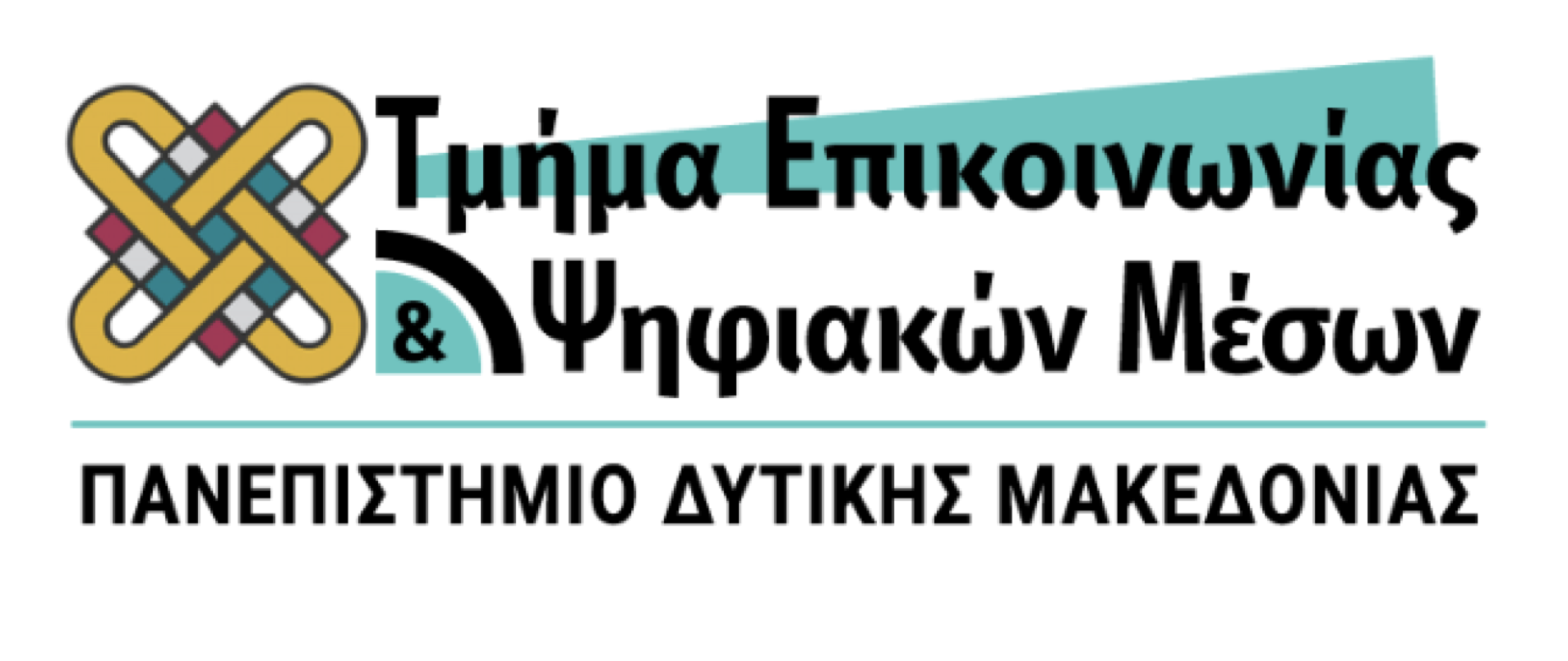 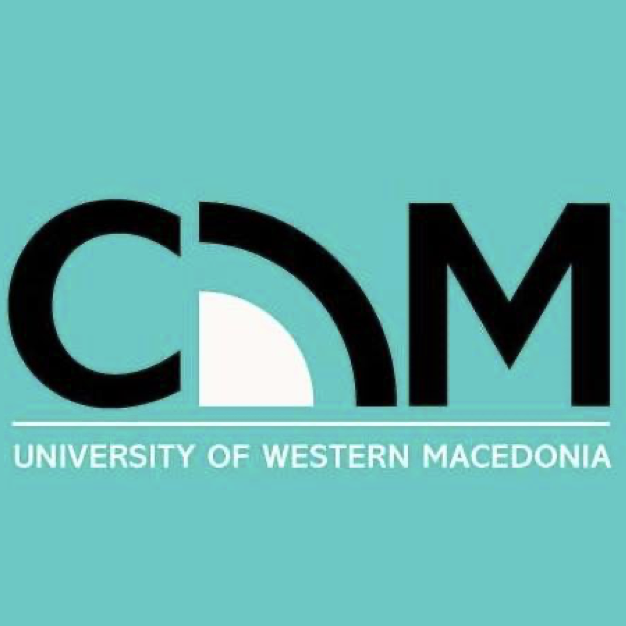 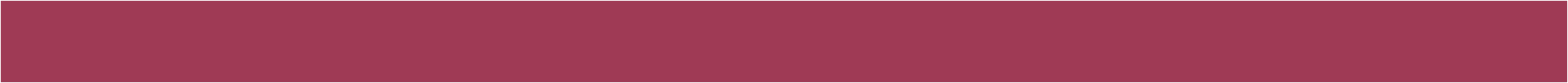 ΘΕΩΡΙΑ 
ΤΩΝ ΠΑΙΓΝΙΩΝ
Εάν έχουμε λεπτομερή γνώση των συνθηκών μίας συγκρουσιακής ή ανταγωνιστικής κατάστασης, μπορούμε να κάνουμε επακριβείς προβλέψεις για τις αποφάσεις που θα πάρουν οι μετέχοντες

Παίγνιο
Η κατάσταση όπου δύο παίκτες: 
γνωρίζουν ότι αλληλοεξαρτώνται
έχουν μία γκάμα επιλογών δράσης (στρατηγική)
έχουν ο καθένας γνώση της ενδεχόμενης δράσης του άλλου 
και είναι ορθολογικοί
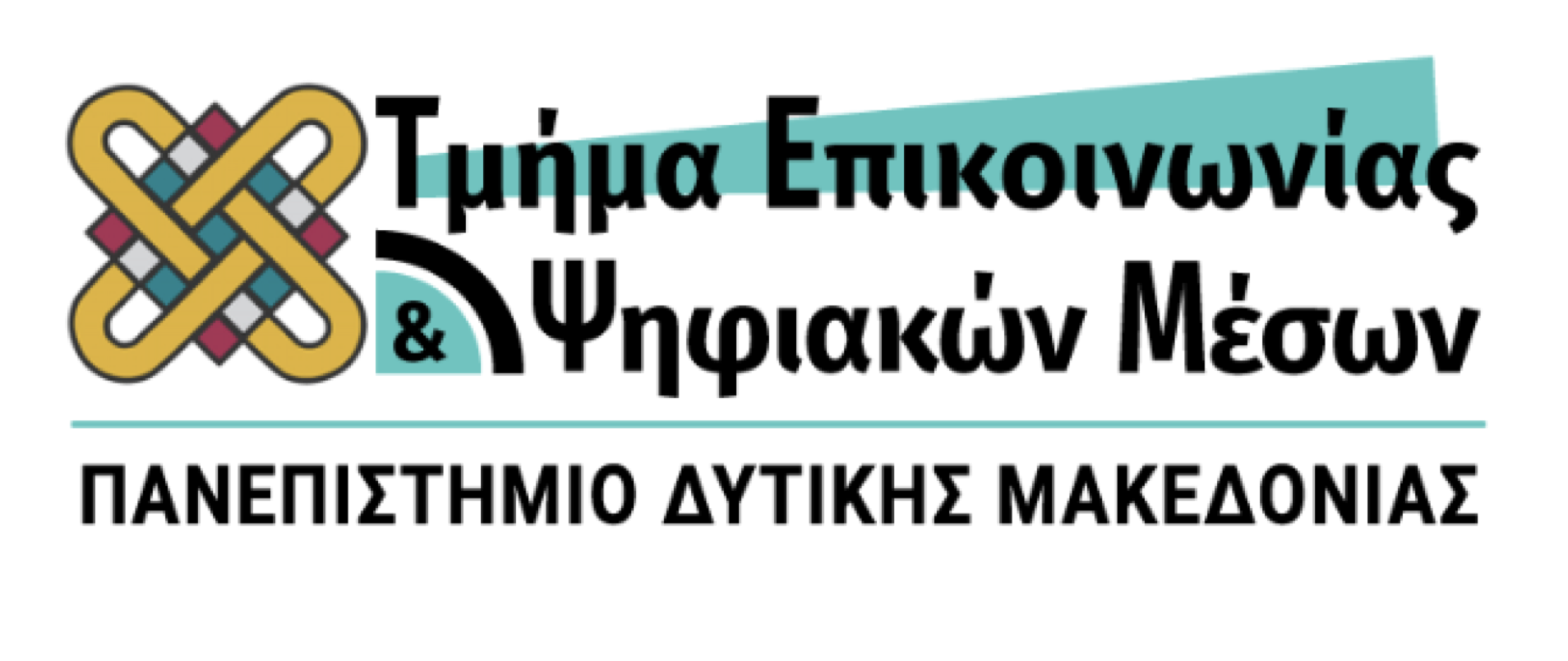 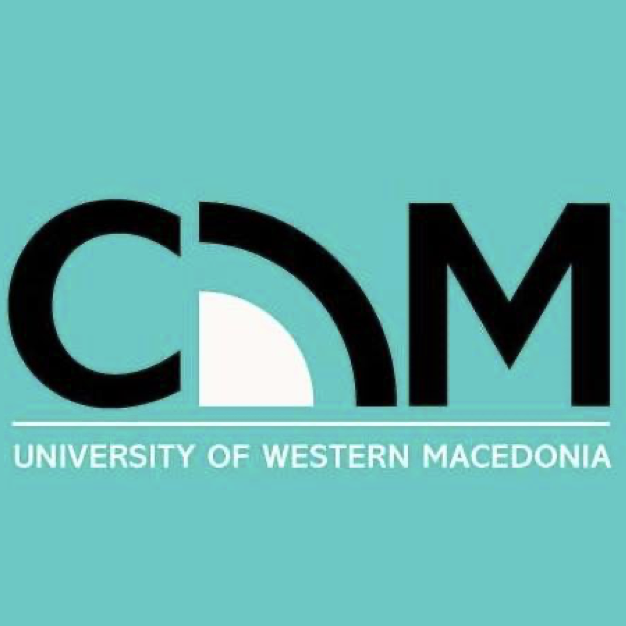 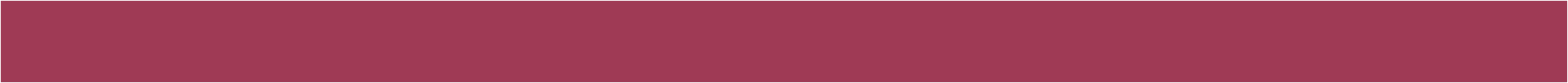 Παρτίδα
Συνίσταται:
Στην ταυτόχρονη επιλογή μίας στρατηγικής για τον καθένα
Στο αποτέλεσμα που προκύπτει: κέρδος και κόστος

Πολλές παρτίδες – Με βάση τα αποτελέσματα αναπροσαρμόζεται η στρατηγική των παικτών
ΘΕΩΡΙΑ ΤΩΝ ΠΑΙΓΝΙΩΝ
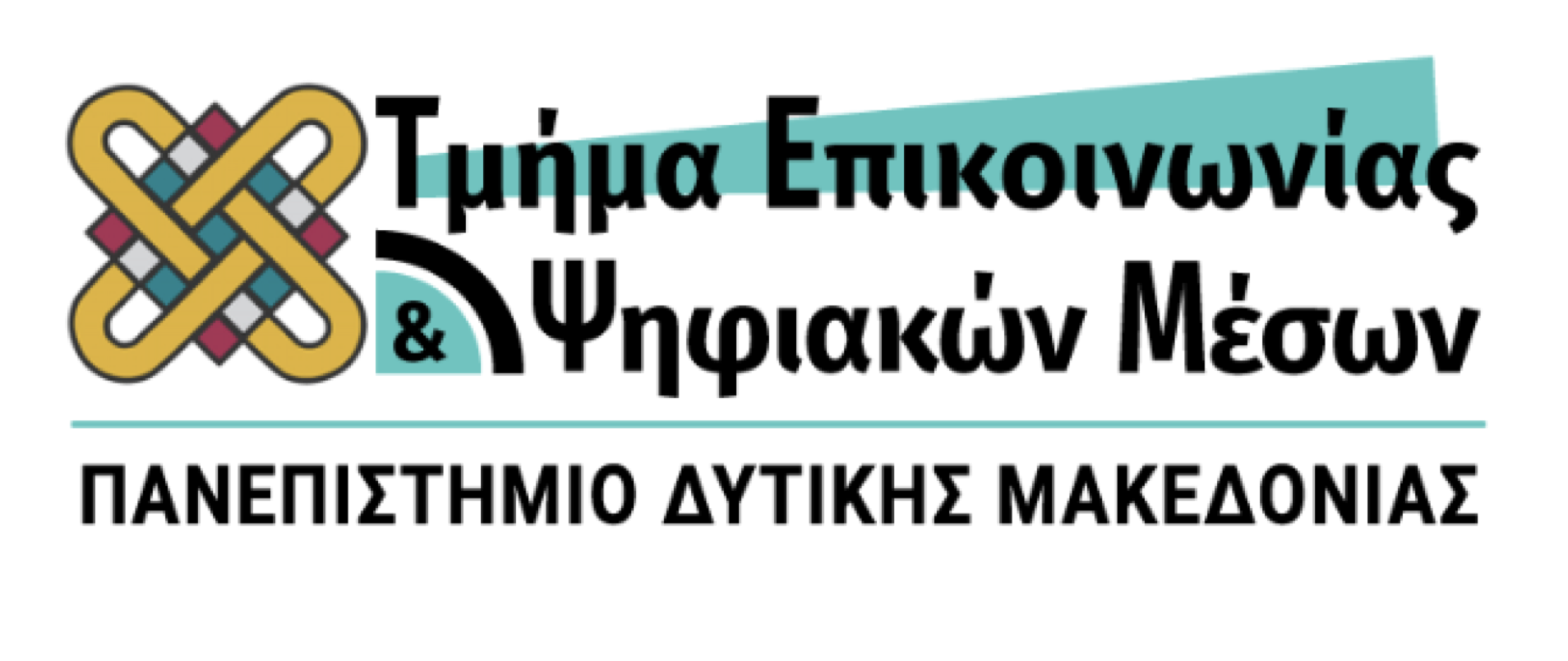 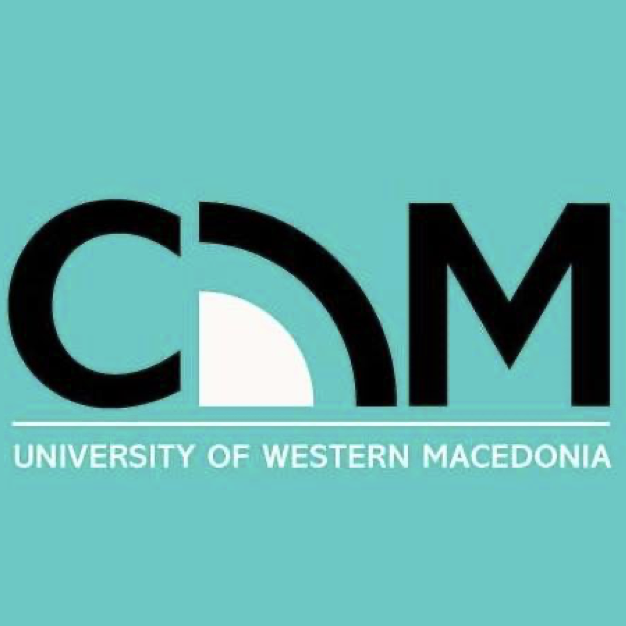 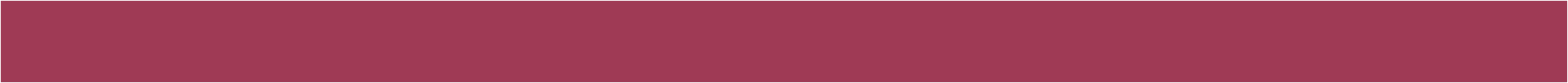 ΕΙΣΑΓΩΓΗ ΣΤΗΝ
ΨΥΧΟΛΟΓΙΑ ΤΗΣ ΕΠΙΚΟΙΝΩΝΙΑΣ
1ο ΕΞΑΜΗΝΟ
ΔΙΔΑΣΚΩΝ: Δρ. Αγγέλου Γιάννης
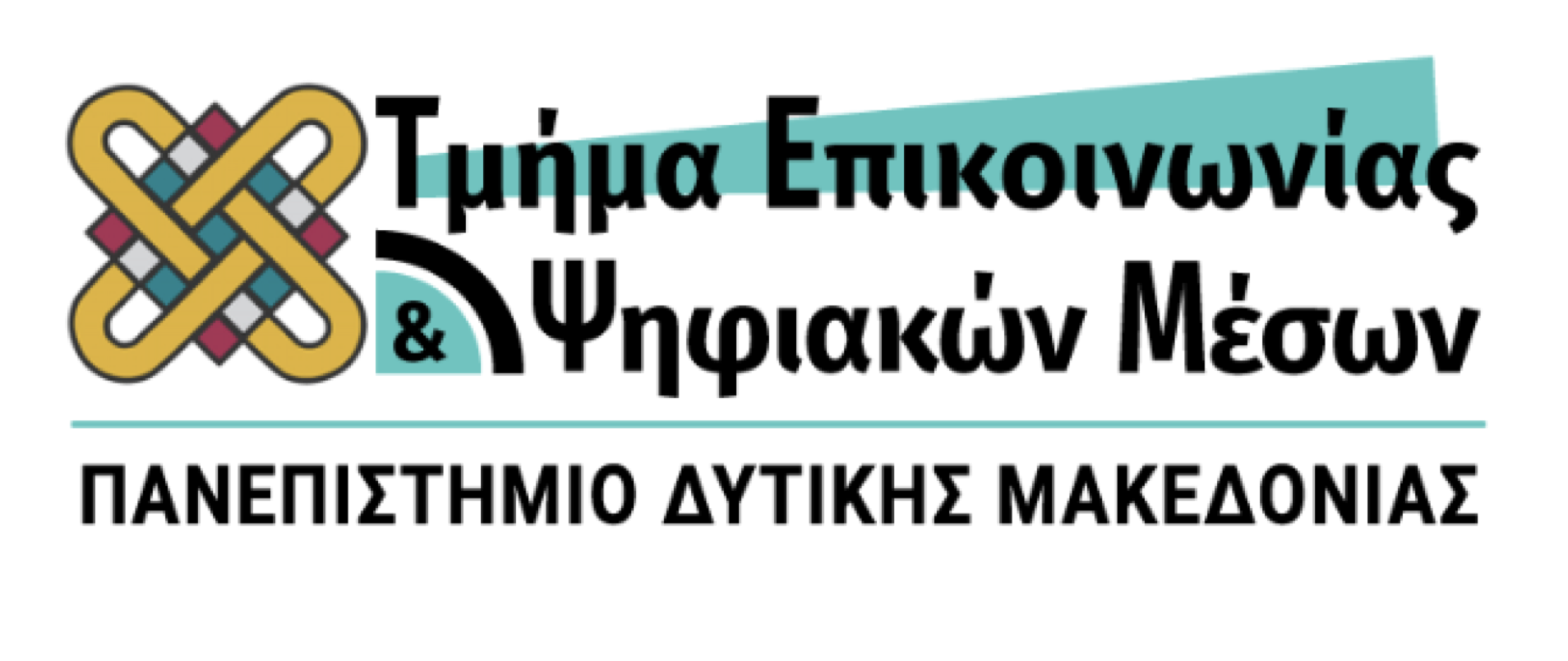 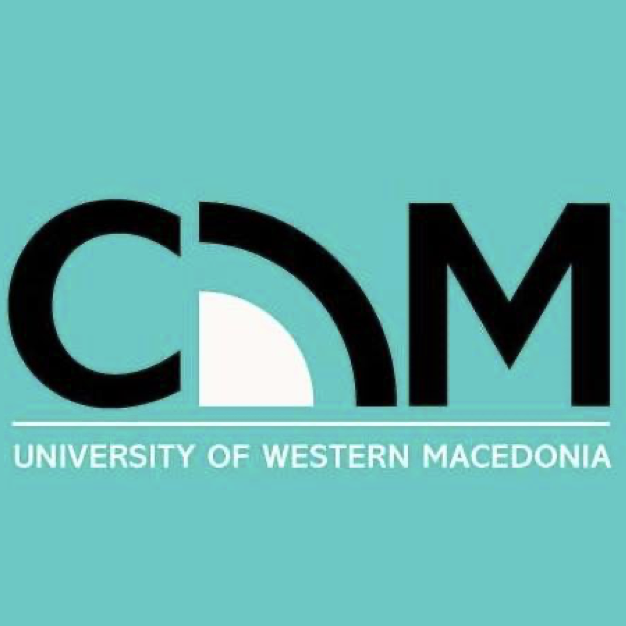